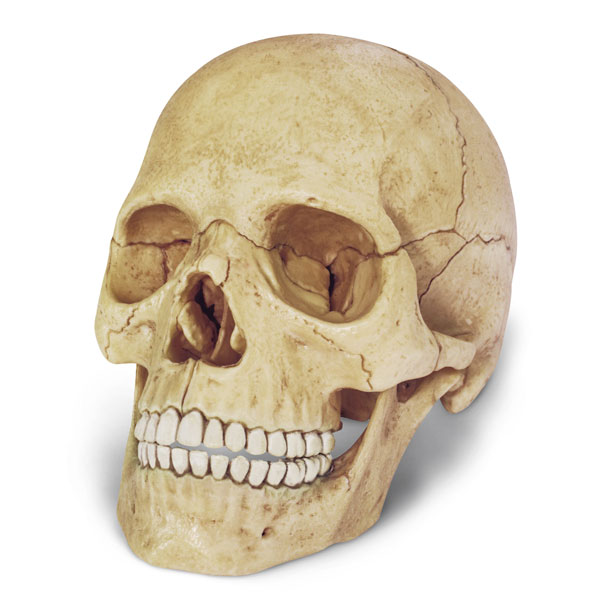 ¾ View
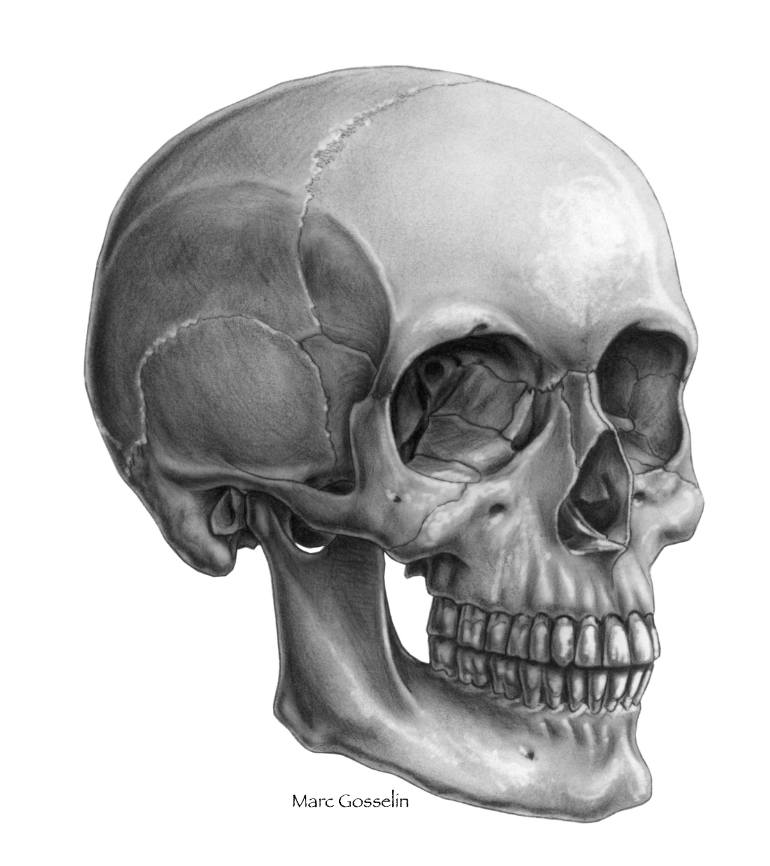 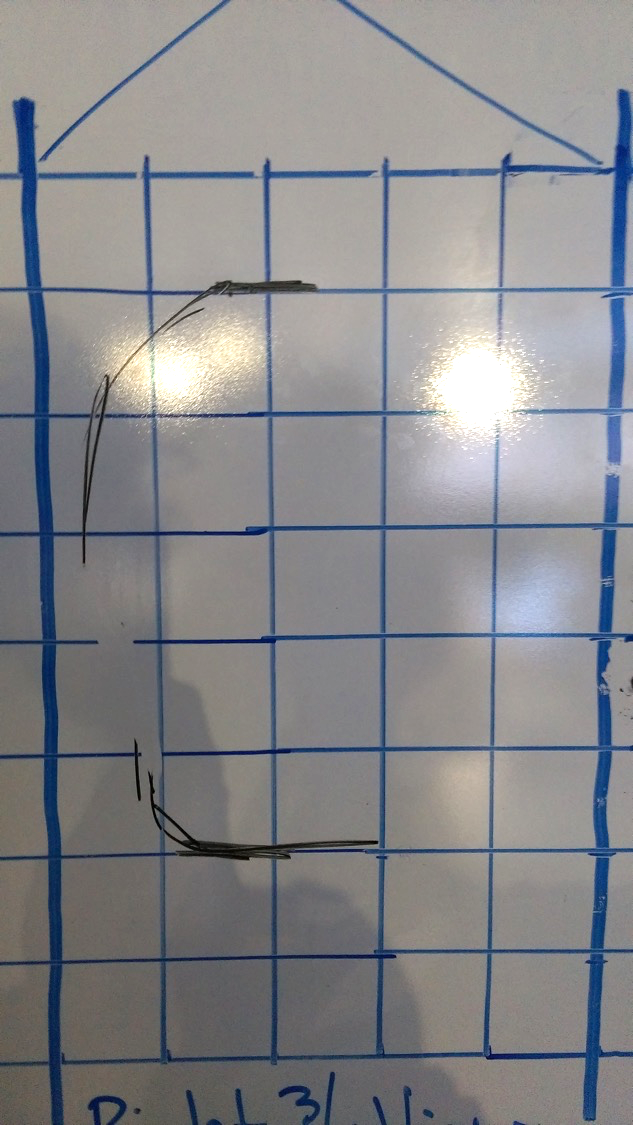 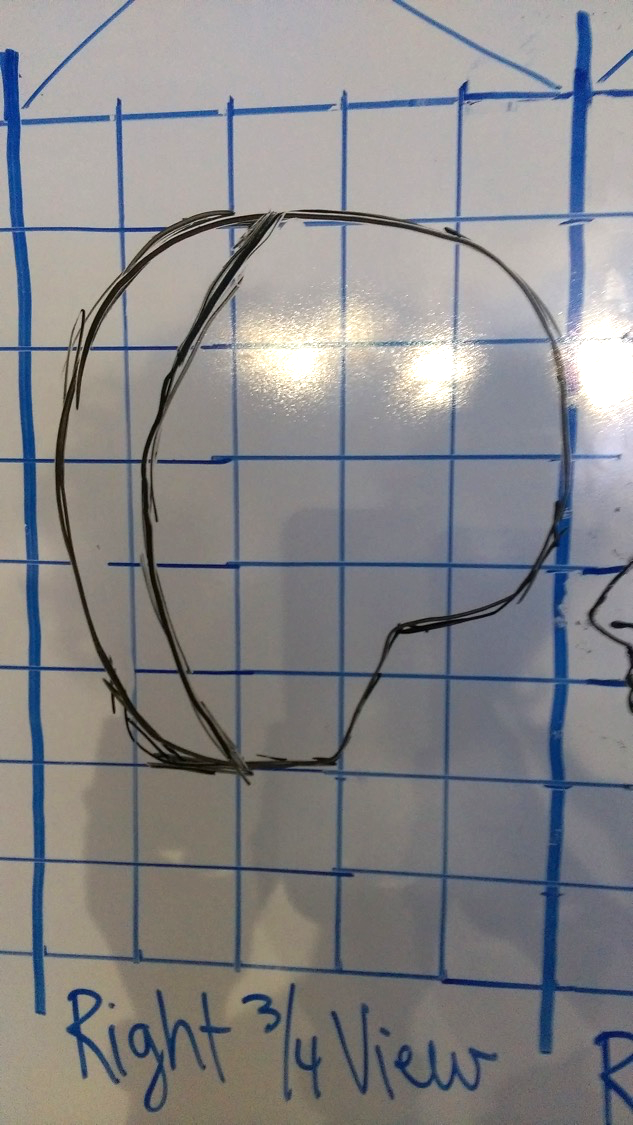 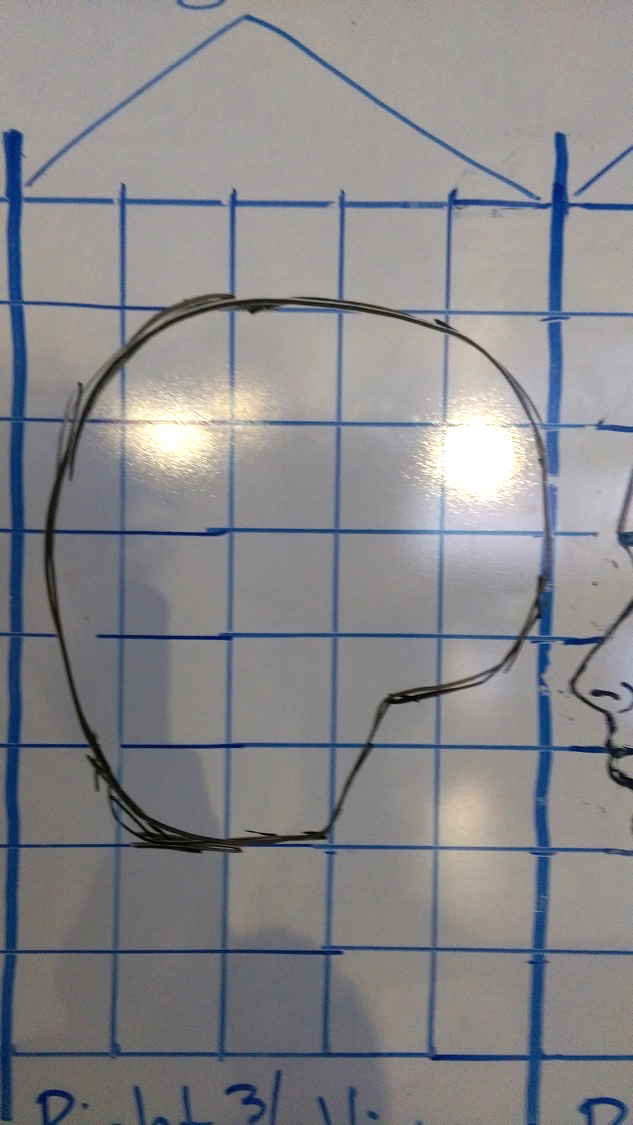 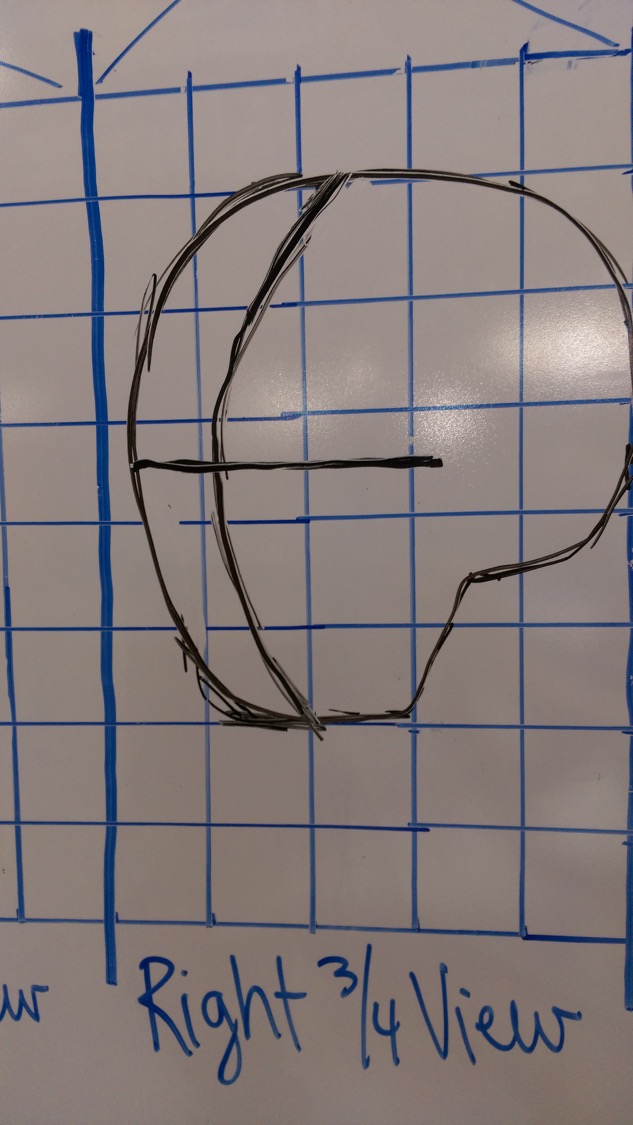 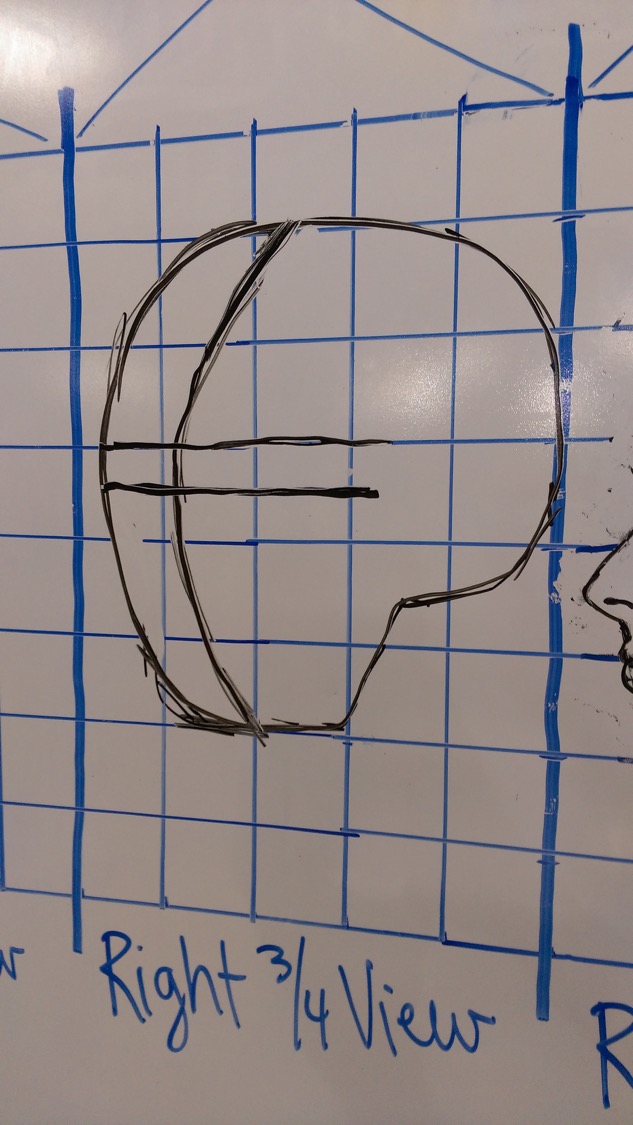 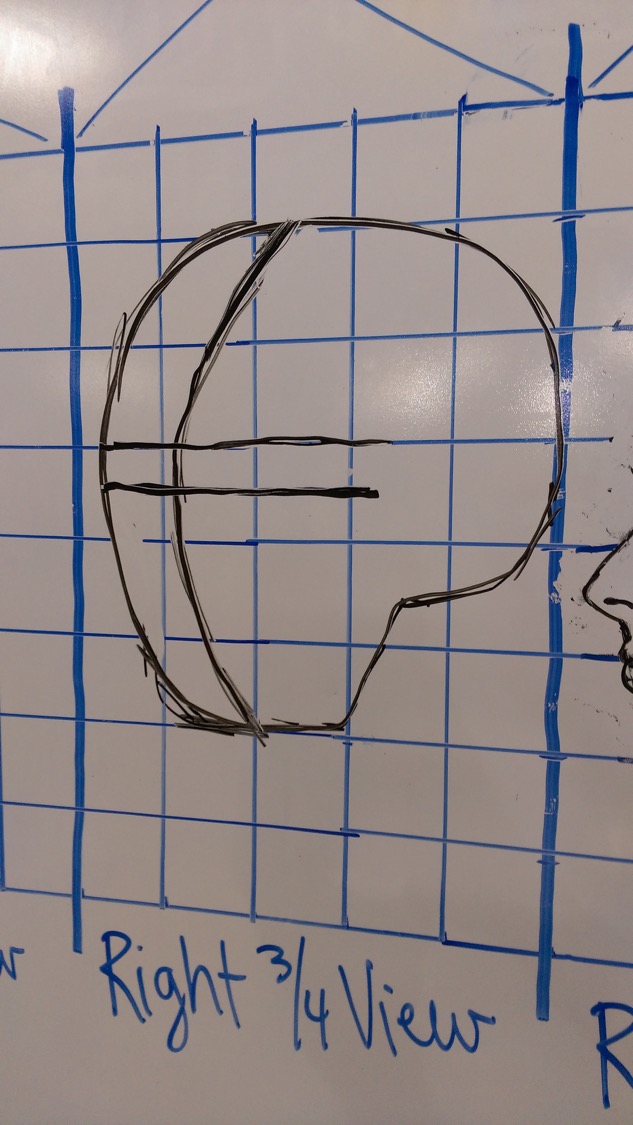 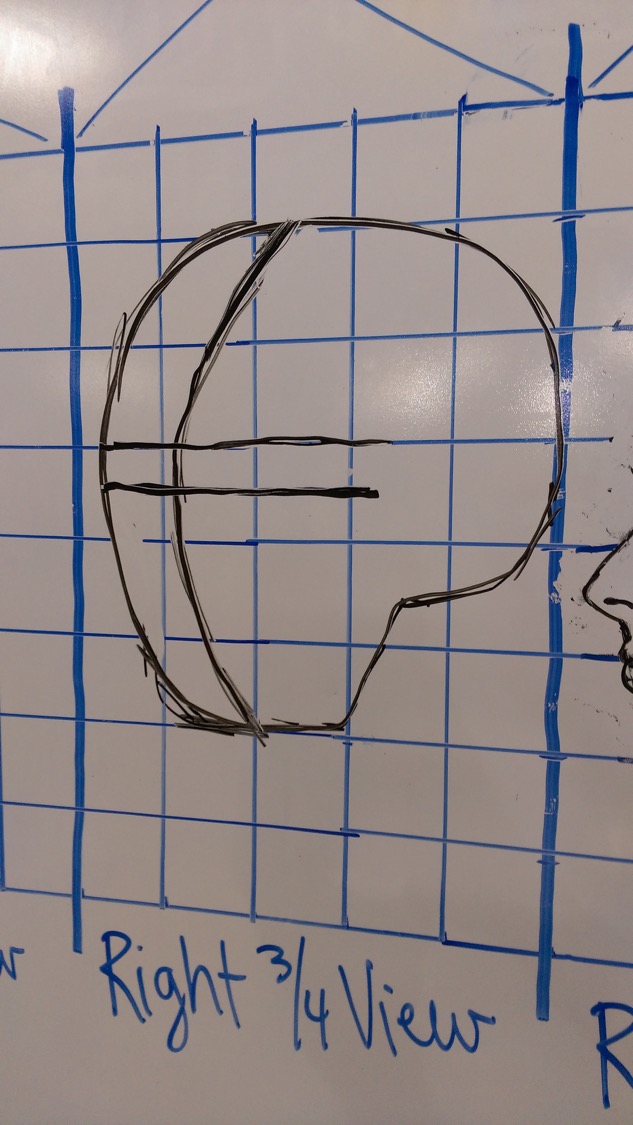 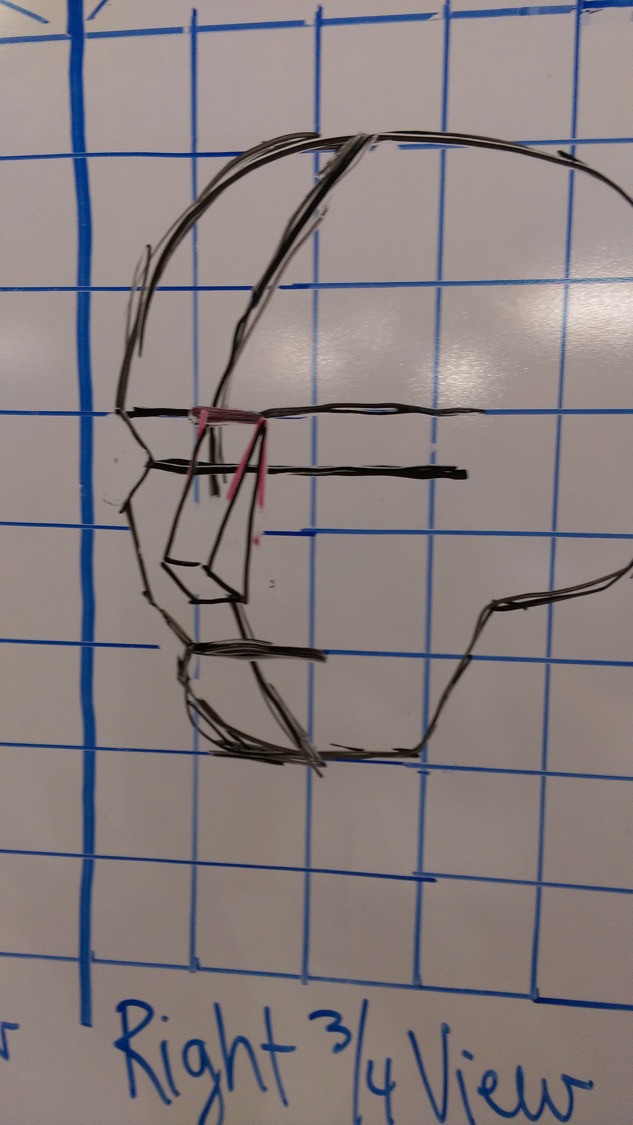 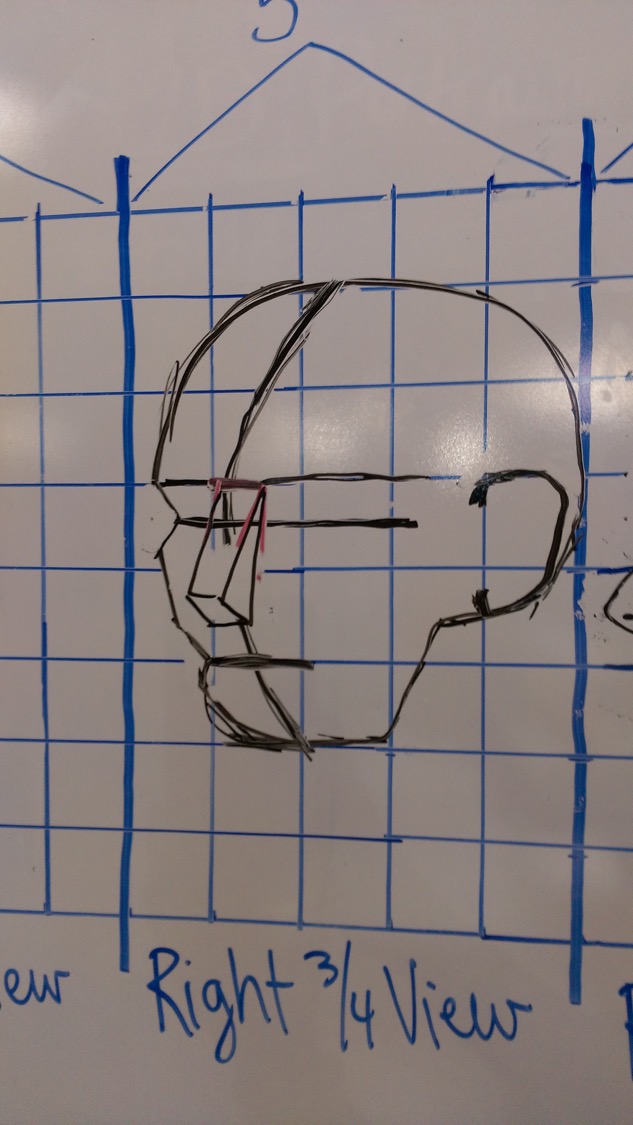 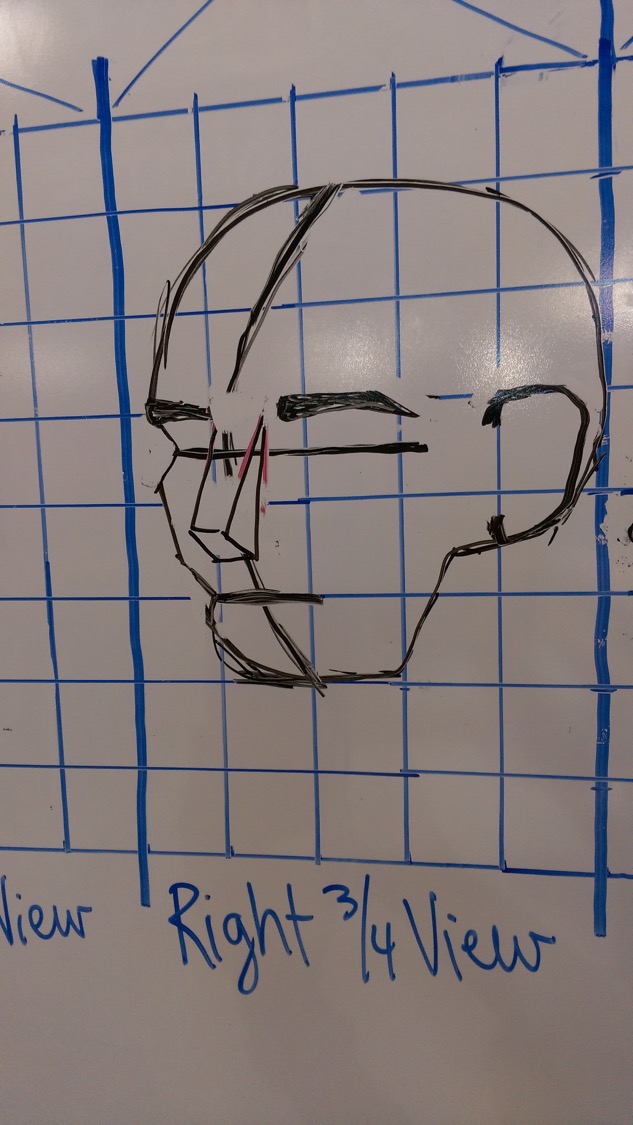 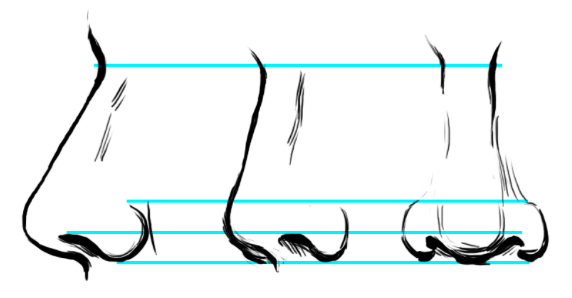 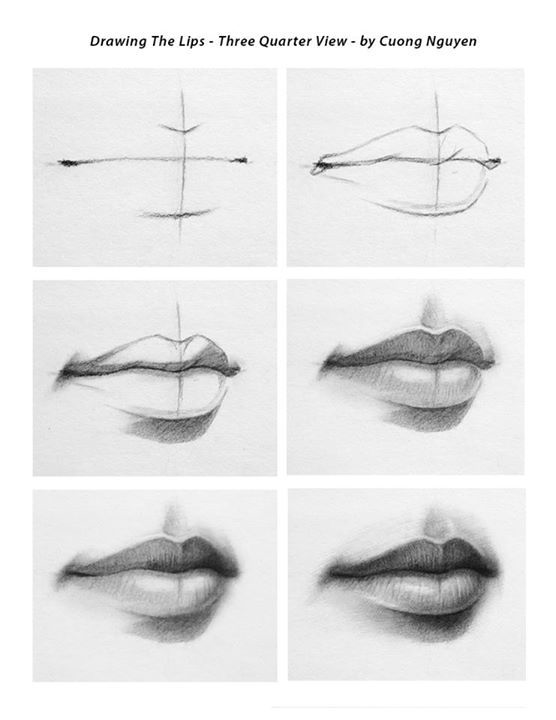 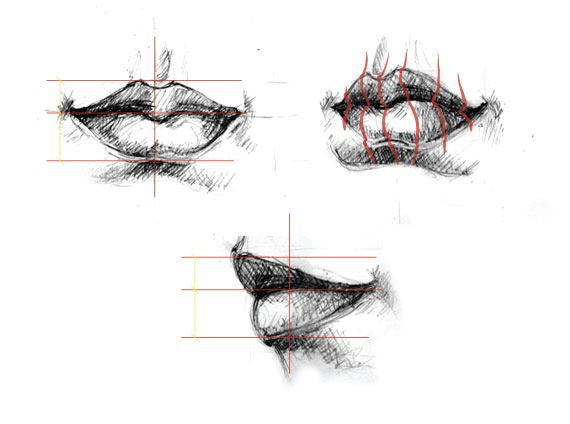 [Speaker Notes: 3/4ths view facial features]
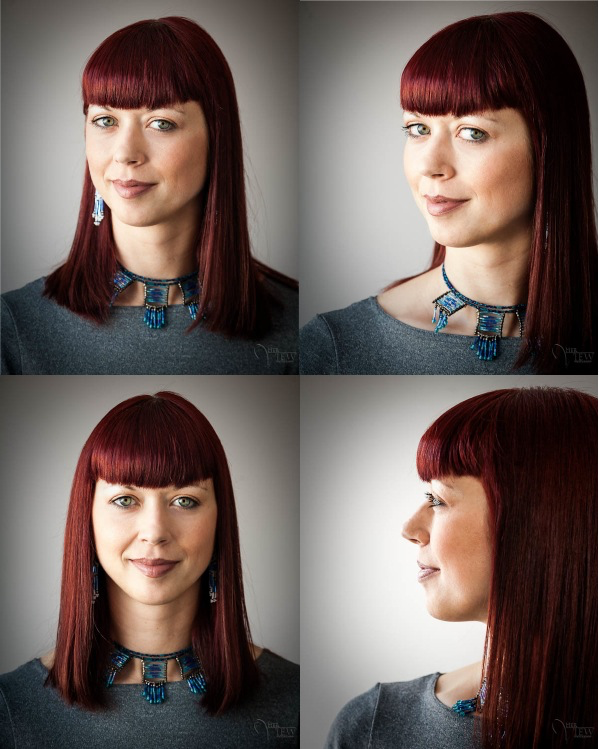 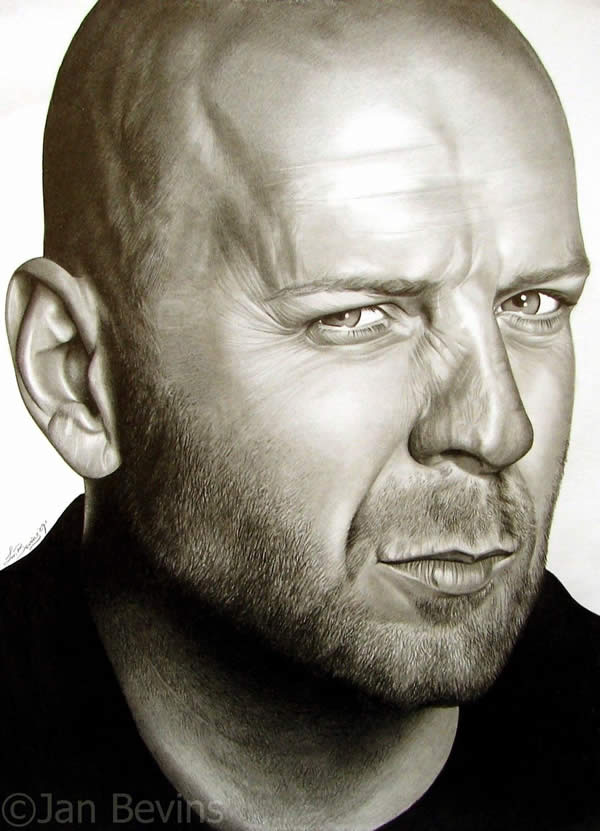 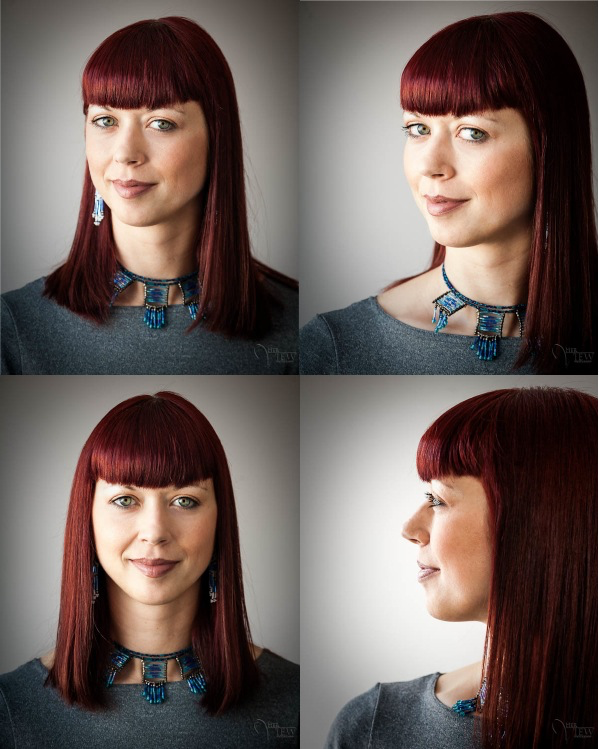 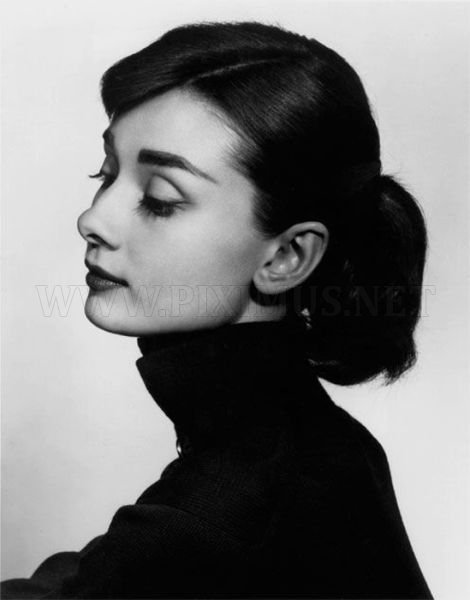 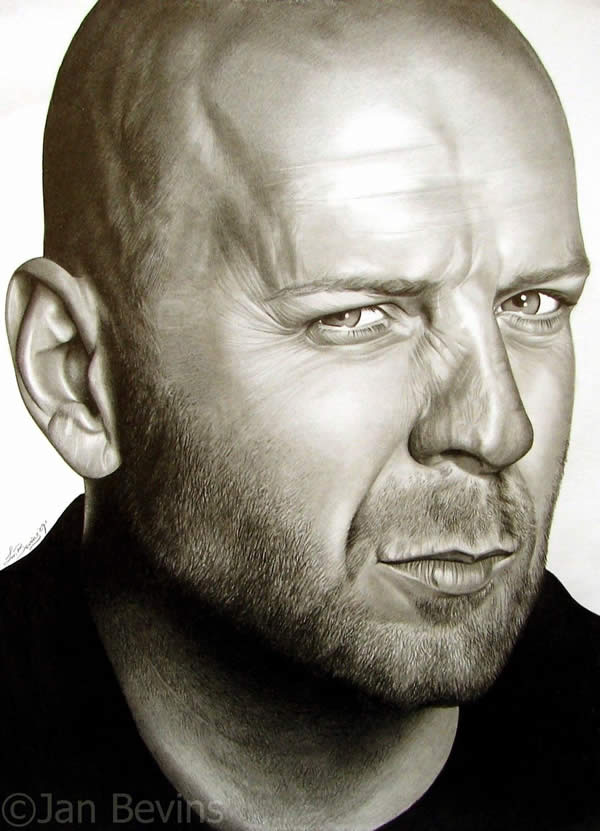 [Speaker Notes: 3/4ths view facial features]